ARTICLE 9
CORNER LOT REQUIREMENTS

Special Town Meeting ||   October 2023
Steve Revilak, ARB
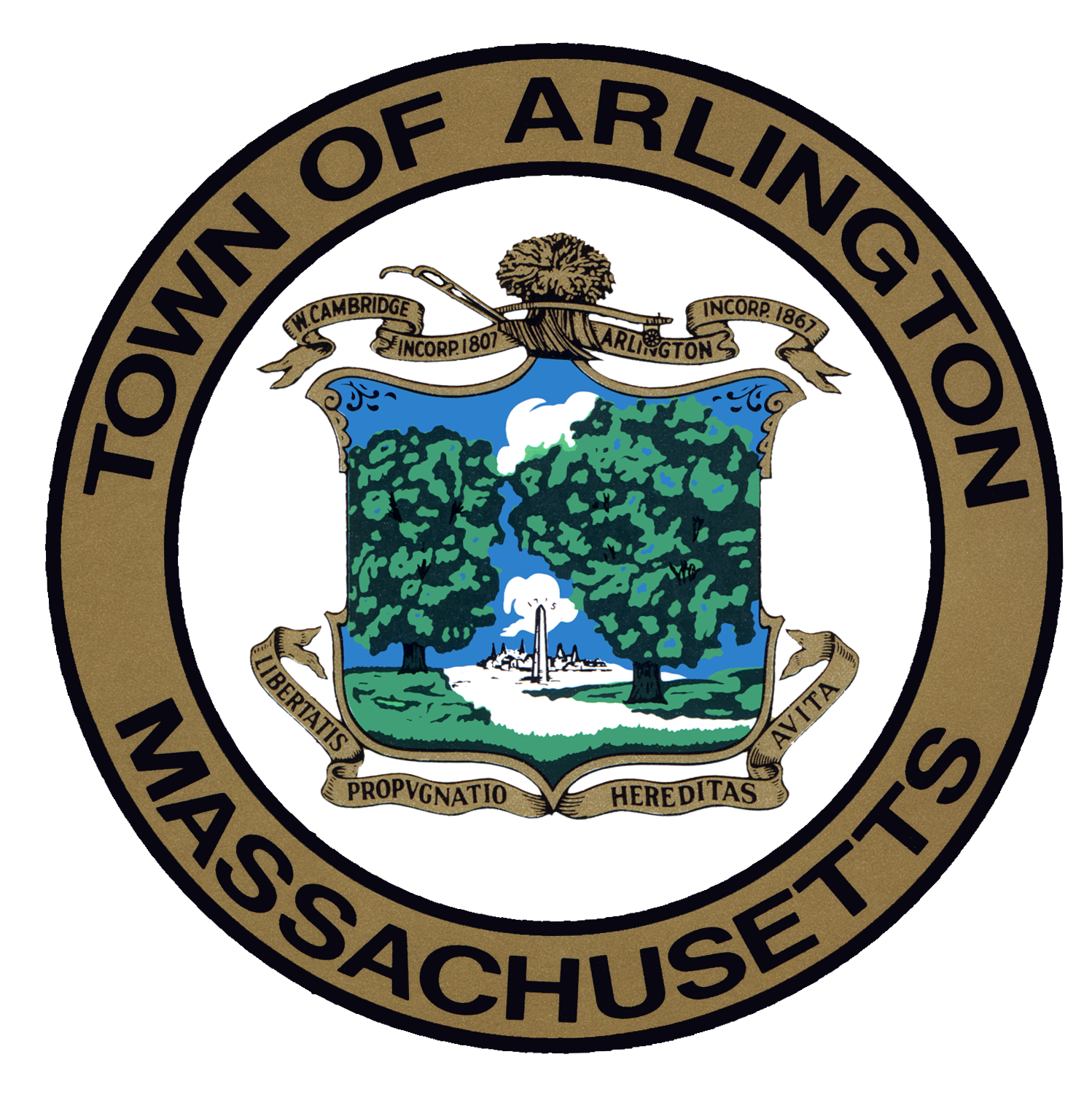 Department of Planning and Community Development/Arlington Redevelopment Board
Article 9 - Corner Lot Requirements
Current Section 5.3.8: Requires corner lots to have setbacks that are the same as adjoining lots, even if the adjoining lots are in different districts.
Article 9: would apply B district setbacks to corner lots in B districts.
Section 5.3.16 already allows the ARB to do this.  Article 9 is intended to provide clarity and predictability in the permitting process.
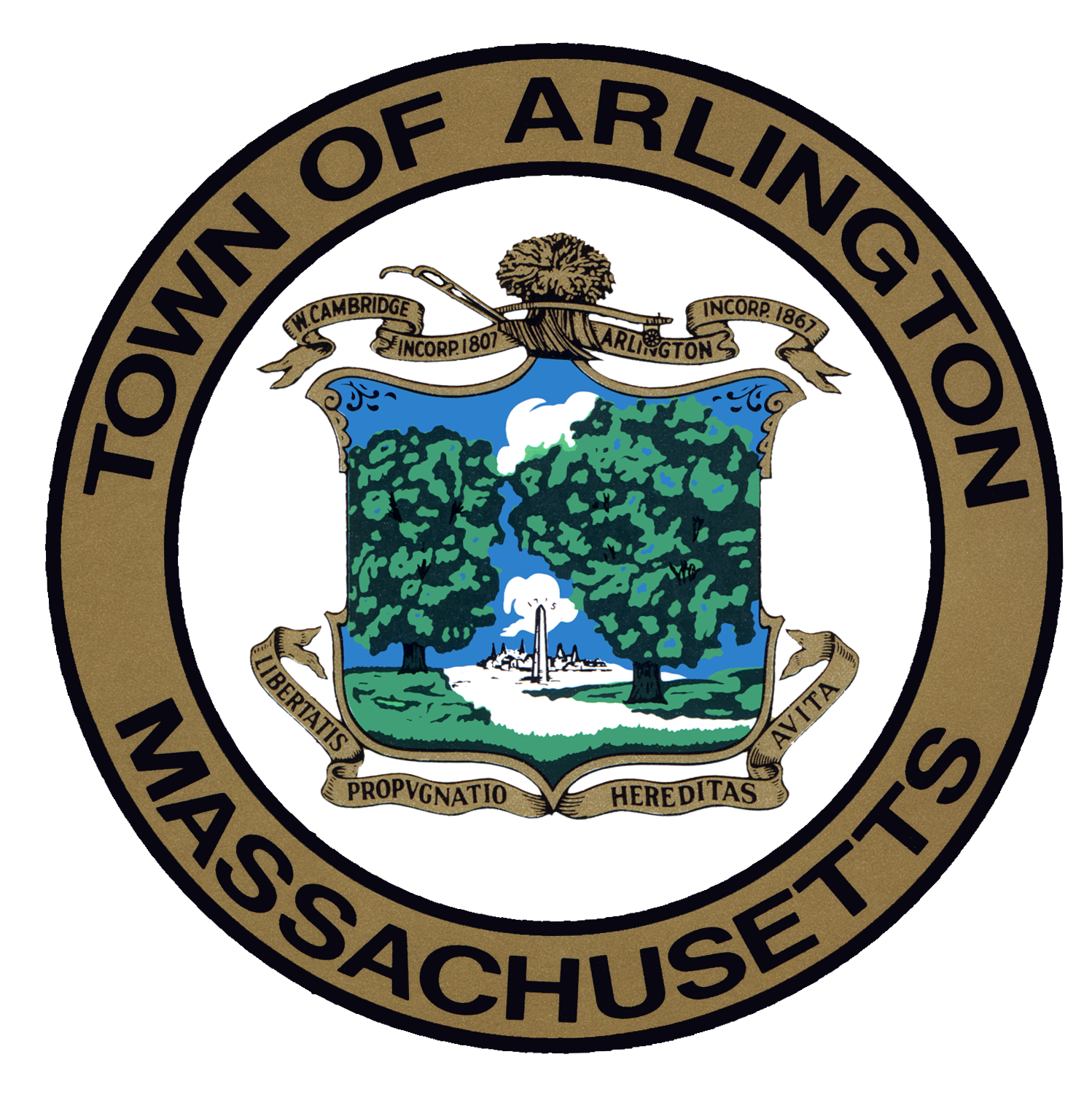 For B district parcels:
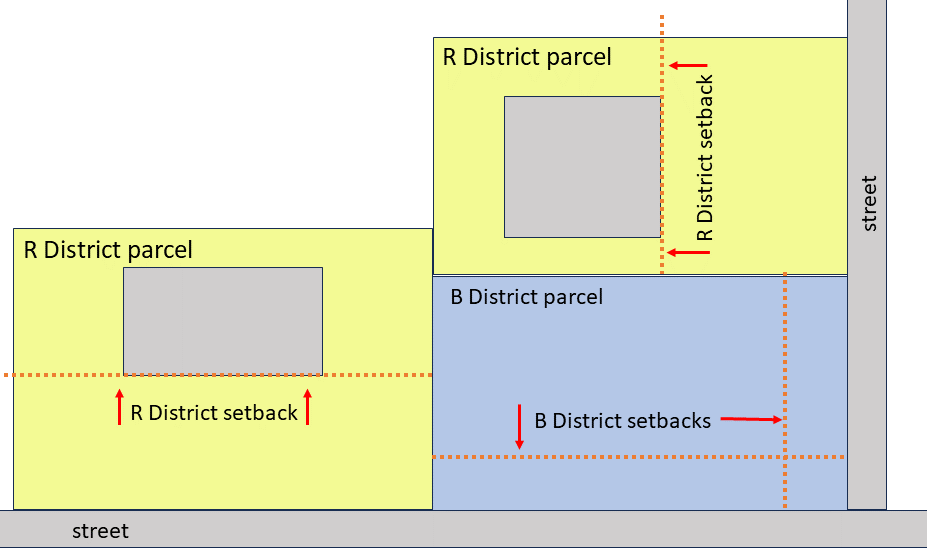 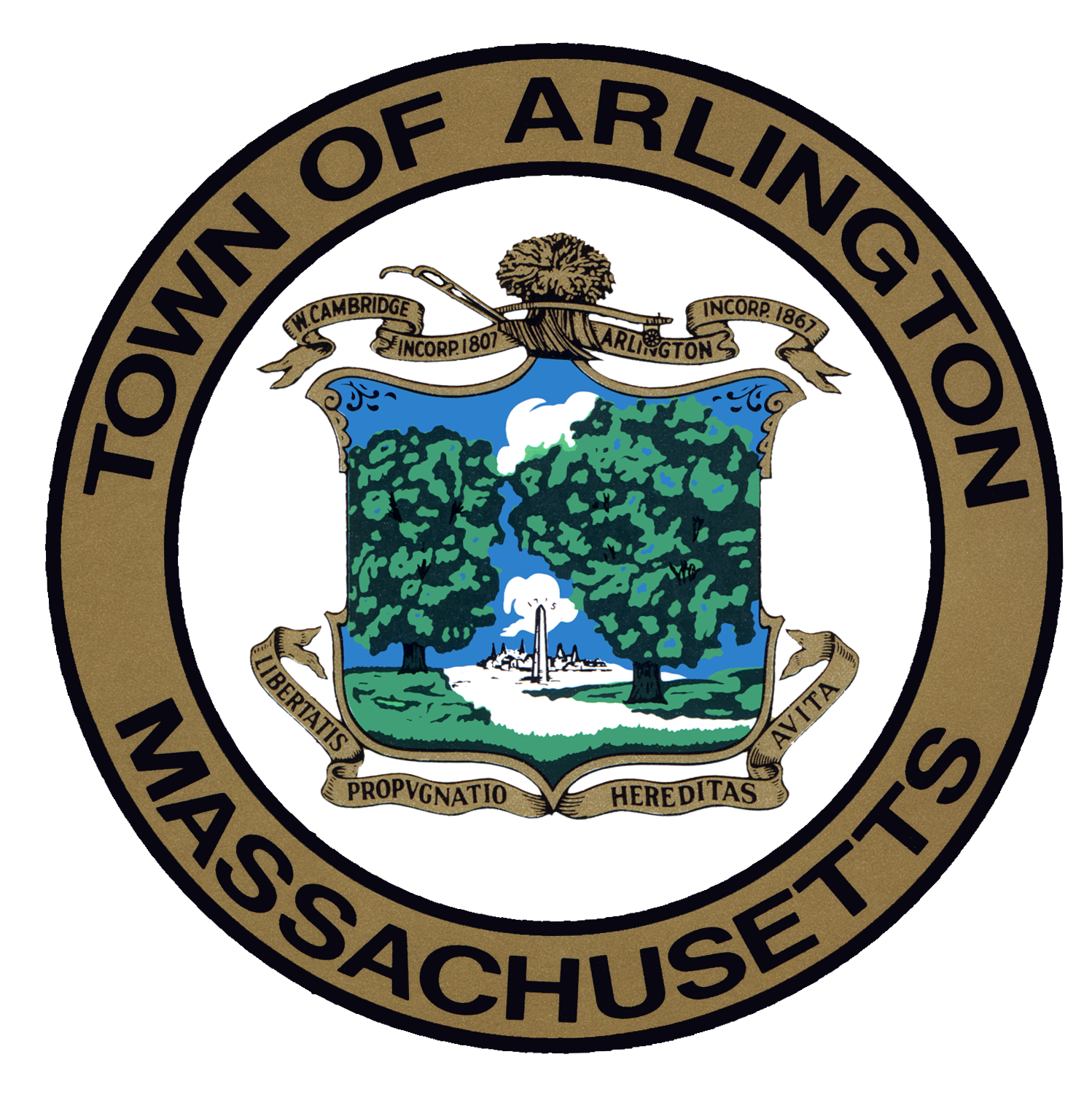